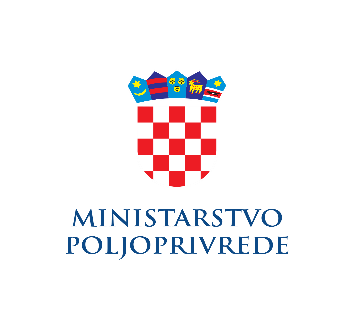 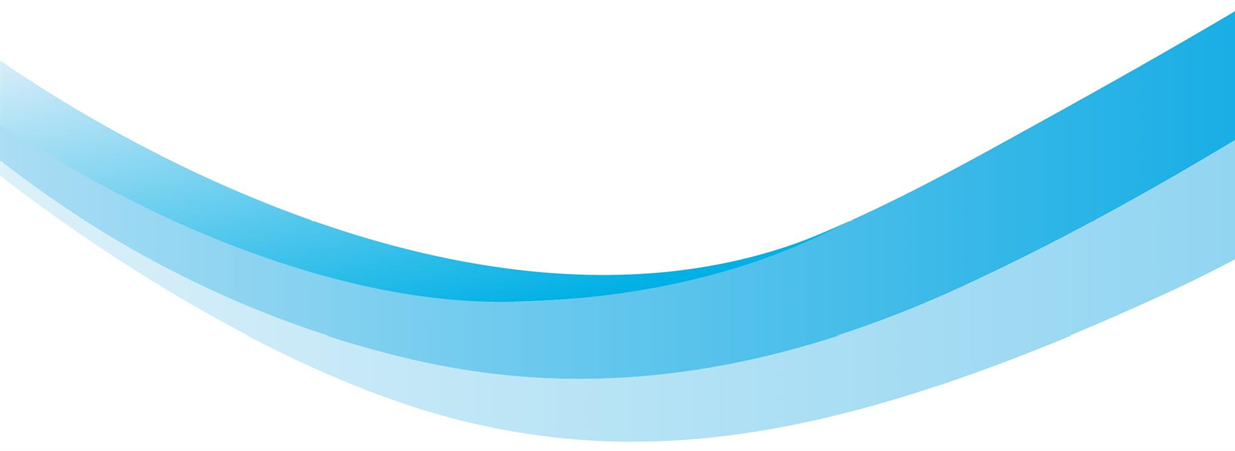 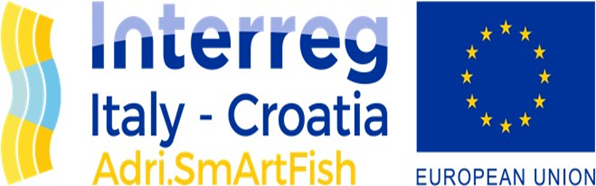 Ministarstvo poljoprivrede, Uprava ribarstvaPoziva vas na:Sastanakizmeđu dionika u sektoru malog priobalnog ribolova iz Republike Hrvatske, vezan za provedbe aktivnosti (5.1) unutar radnog paketa 5 projektaAdri.SmArtFish (Valorizacija malog priobalnog ribolova duž obale Jadranskog mora u kontekstu održivosti)Utorak, 27. srpnja 2021. Zadar, Ulica Špire Brusine 16 od 11:00 – 13:00 sati
European Regional Development Fund
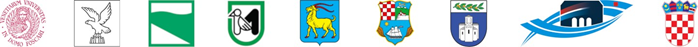